5. TÜRKİYE ETİK KONGRESİMUHASEBE ETİĞİNDE TEMEL İLKELER-ÜLKEMİZDEKİ YENİ MUHASEBE DÜZENİNDE MUHASEBE ETİĞİNİN YERİ
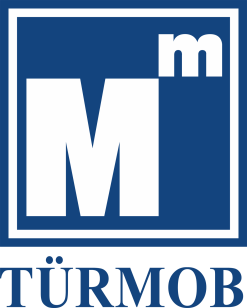 Can Şımga - Muğan
05 Nisan 2014 Cumartesi
Kuşadası
ETİK ??????*
Çeşitli durumlarda nasıl davranacağımızı belirleyen «davranış standartları»
Etik bir bilim midir?
Hislerle mi?
Dini inanç sonucu?
Hukuk kuralları – kanunlarla mı?
Kültürel olarak kabul edilen normlar?
Meslek odalarının koyduğu standartlar?
*A framework for Thinking Ethically – http://www.scu. edu/ethics/practicing/decision/framework.html- 20 Mart 2014
Etik Standartlara kaynak oluşturan felsefi yaklaşımlar
Utaliter  (faydacı) yaklaşım – etik davranış sonucunda doğacak faydanın maksimize edilmesi veya etik davranış sonucu zararın minimize edilmesidir
Haklar yaklaşımı – davranıştan etkileneceklerin tümünün haklarının korunması – başkalarının haklarına saygı gösterilmesi kuralıdır
Adalet yaklaşımı – tüm insanlara eşit davranılması ve eğer eşitlik bozulacaksa neden değişik olduğunun savunulabilmesi gerekir
Toplumsal iyilik için katkıda bulunmak yaklaşımı – toplum iyidir ve herşey toplum yararına olmalıdır
Değer yaklaşımı – etik davranışlar insanlığın gelişmesine yardımcı «ideal» değerlerle tutarlı olmalıdır
Etik karar verme
Etik konular hakkında duyarlı olmak
Etik  kurallar hakkında bilgili olmak – genel ve mesleki etik kuralları
Etik ikilem karşısında nasıl davranacağı – çıkar çatışmaları
Etik karar verme -Kavramsal Çerçeve
IFAC
Genel *
Etik dışı olduğuna inanılan konunun tespiti
Kararın etkileri nasıl olacak?
Gerçeklerin öğrenilmesi
Yeteri kadar bilgi var mı?
Seçenekler nedir?
Seçeneklerin değerlendirilmesi
Hangi seçenek en fazla faydayı sağlıyor?
Hangi seçenek haklara en fazla önemi veriyor?
Hangi seçenek eşitliğe önem veriyor?
Hangi seçenek tüm topluma yararlı?
Hangi seçenek beni daha iyi bir insan yapar?
Kararı üçünçü kişilerin gözüyle değerlendir
 Kararın sonuçları hakkında düşünmek
Tüm paydaşların kaygılarını giderici bir çözüm oldu mu?
Bu çözümün gelecekteki faydası ne olacak?
Temel meslek ahlakı kurallarına aykırılığın tespiti
Koruma önlemleriyle aykırılık kabul edilebilir düzeye iner mi?
Temel kurallara aykırılığa yol açacak tehditlerin neler olduğunun belirlenmesi
Tehditlerin öneminin belirlenmesi- hem nitel hem de nicel olarak
Diğer meslek mensuplarına göre tehditleri giderecek korumalar mevcut mu? Uygulanabilir mi?
Evet, düzeltme yoluna git
Hayır, kendini uzaklaştır
Aykırılığın düzelmemesi toplum çıkarını zedeler mi?
Evet, kural koyucuya bildir
*A framework for Thinking Ethically – http://www.scu.edu/ethics/practicing/decision/framework.html- 20 Mart 2014
Kamu Yararı Etik ve Muhasebeciler
Kamu yararı?
Çatışan çıkar grupları
Kriterleri ve dengeler zaman içinde değişir
Kanunlar – gizlilik – muhasebeciler ve müşteriler veya işveren
Ne zaman bozulabilir?
Whistleblowing
Kamu yararı ile çalışanların yararlarını dengede tutmak
PIDA – İngiltere – Public Interest  Disclosure Act – 1998
ICC – International Chamber of Commerce Guidelines
ABD – En kapsamlı koruma kanunları-Sarbanes Oxley Act -2002 ve Dodd Frank Act -2012
Avrupa – Ingiltere ve Norveç – en geniş
Kanunlarına geçirmiş olanlar: İngiltere, Norveç, Hollanda, Macaristan, Romanya ve İsviçre
Niye? 
Kültürel “kralların veya diktatörlerin «ispiyoncularına» karşı olan tutum
Güney Afrika, Yeni Zelanda, Japonya, Belçika, İrlanda, Hollanda, Hindistan ve Kanada’da da ihbarcılığın yasallaştırılmasına ilişkin girişimlerde bulunulmuştur
[Speaker Notes: After receiving the Royal Assent on 2 July 1998, the Act came into force on 2 July 1999. It protects employees who make disclosures of certain types of information, including evidence of illegal activity or damage to the environment, from retribution from their employers, such as dismissal or being passed over for promotion. In cases where such retribution takes place the employee may bring a case before an employment tribunal, which can award compensation.
As a result of the Act, many more employers have instituted internal whistleblowing procedures, although only 38 percent of individuals surveyed worked for a company with such procedures in place. The Act has been criticised for failing to force employers to institute such a policy, containing no provisions preventing the "blacklisting" of employees who make such disclosures, and failing to protect the employee from libel proceedings should hisallegation turn out to be false.
Economic fraud destroys shareholders’ value, threatens enterprises’ development,
endangers employment opportunities and undermines good corporate governance.
Enterprises should therefore consider putting into place efficient and appropriate
internal tools to combat economic fraud and to fight corruption. Research indicates that companies that use effective guidelines and compliance programs are much less
vulnerable to economic crime1.
Potential fraudsters need to see that, due to internal risk management tools, there is agreater likelihood of detection and that those in breach of a company’s ethical,
regulatory and legal guidelines will be consistently subject to sanctions that fit the
offences2. Fraud can be detected by internal audit, external audit, risk management,
corporate security but also, and to a large extent, by whistleblowing.]
Bizde?
Kanunlarla koruma yok
Vergi kaçırma – ihbar mekanizması
Muhasebe etiğine uymayanlar? 
Kurumsal yönetim / yönetişim
[Speaker Notes: As accountants, we are very much at the coalface of Irish business and we have a key role to play in improving corporate governance. Chartered Accountants Ireland has highlighted better governance as an area in which our members can and will make an important contribution. Whistle-blowing is one part of that positive contribution from all citizens, but particularly from professionals such as accountant to highlight public interest issues that must be remedied. In all aspects of society we urgently need to move whistle-blowing away from an activity that is frowned upon or even structurally disallowed. “]
Ne yapalım?
kanunlar kamu yarari açısından "gizlilik" prensibinin önemli hem denetci -müşteri  hem de denetci  kamu - 
meslege gölge dusmemesi icin kamuya açıklamadan kaçınma olabilirse de uzun dönemde sakıncalı
ideal olan muhasebecinin bağımsız olarak kendi yargısı ışığında müşterisini doğru olan yola yönlendirme gücünün olması
etik eğitimi
muhasebecinin kanunlarla korunması
kamu yararına açıklama yapmanın "gammazlik" olmadığı fikrinin benimsenmesi
Teşekkürler